Présentation de la réforme statutaire deS LIGUES Régionales DE GOLFNovembre 2023
JEUDI 26
MODIFICATIONS STATUTAIRES IMPOSÉES PAR LA LOI DU 2 MARS 2022
La stricte parité au sein du Comité Directeur et du Bureau Directeur de la Ligue
Présidence : limitation du nombre de mandats (principe et exception)
JEUDI 26 JANVIER 2023
La parITé
Ce que dit la loi :
À COMPTER DU 1ER RENOUVELLEMENT INTERVENANT APRÈS LE 1ER  JANVIER 2028
Les statuts de la Ligue doivent prévoir les conditions dans lesquelles sont garanties dans les instances dirigeantes (Comité Directeur et Bureau Directeur) de la Ligue la parité. 

Voir articles 5 et 10 des statuts.






SI ELLES LE SOUHAITENT, LES LIGUES PEUVENT ADOPTER ET FAIRE APPROUVER LA PARITE AU SEIN DE LEURS INSTANCES DIRIGEANTES DÈS 2024.
50%           50%
3
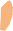 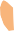 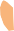 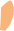 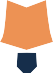 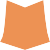 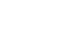 PRéSIDENCE : LA LIMITATION DU NOMBRE DE MANDATS
Ce que dit la loi:

À compter du premier renouvellement des mandats des président.e.s  de ligue régionale postérieur au 1er janvier 2024, les statuts doivent prévoir que le nombre de mandats de plein exercice exercés par un.e même président.e ne peut excéder le nombre de 3.
A titre dérogatoire,un.e président.e dont le 3ème mandat était en cours au 2 mars 2022 peut être candidat.e à un 4ème mandat et exercer celui-ci jusqu'au 31 décembre 2028.

Voir article 11 des statuts.
4
MODIFICATIONS STATUTAIRES EN APPLICATION OU EN COHÉRENCE AVEC LES STATUTS DE LA FFGOLF
-    Vote direct des Clubs du Président de Ligue et incompatibilités
Assouplissement des règles pour figurer sur une liste candidate à l’élection du Comité Directeur
Participation des gestionnaires de golf disposant d’une association sportive aux Assemblées Générales de la Ligue avec droit de vote – Rappel des principes
JEUDI 26 JANVIER 2023
PRéSIDENCE : LE VOTE DIRECT DES CLUBS ET INCOMPATIBILITés
Rappel - ce que dit la loi :

Les dispositions obligatoires des statuts des fédérations prévoient qu'à partir du 1er janvier 2024 : 
Le président / la présidente de la ffgolf et les membres du Comité Directeur sont élu.e.s par les membres de l’Assemblée Générale.

Nous vous proposons d’appliquer cette règle pour l’élection du 
Président.e de Ligue à compter des prochaines élections (2024).

Voir article 5 des statuts.

S’agissant des incompatibilités du Président liées à des fonctions
de dirigeants de golf (structure commerciale), il est proposé de ne
conserver que l’incompatibilité liée à un actionnariat majoritaire.

Voir article 12 des statuts.

Les résolutions des éventuels conflits d’intérêt pouvant survenir 
sont traitées aux articles 9 et 10 des statuts.
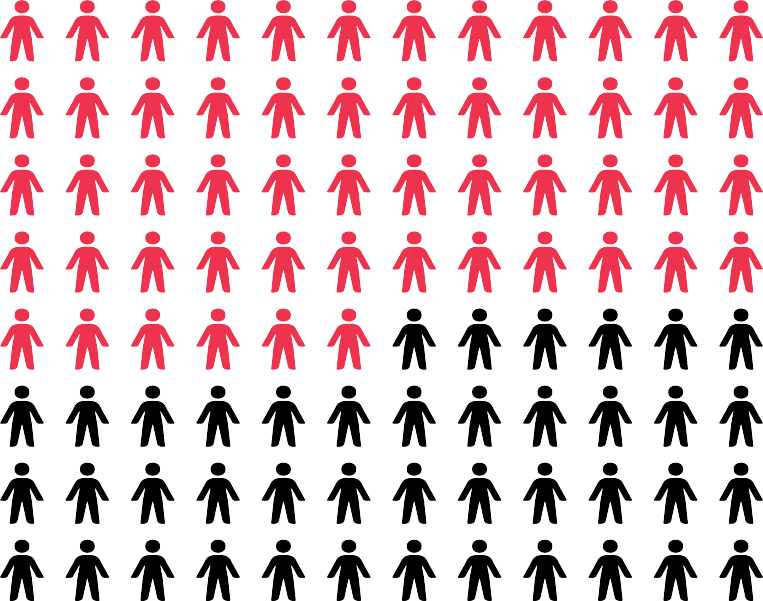 6
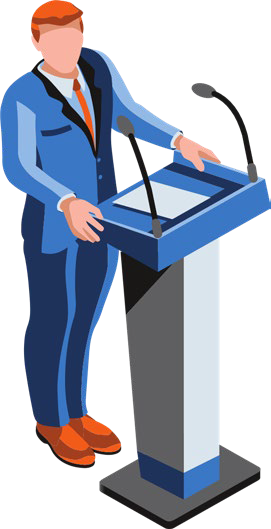 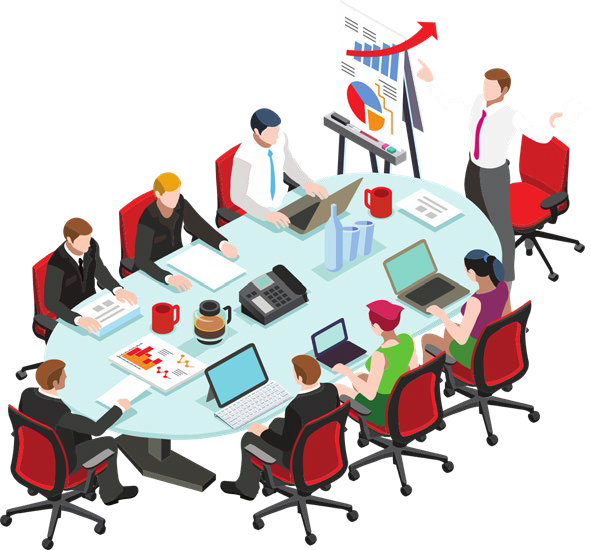 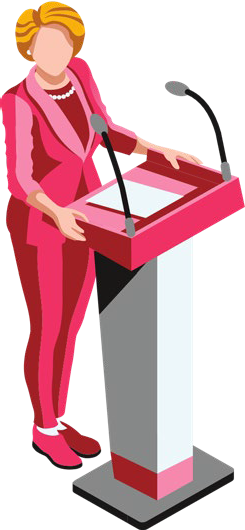 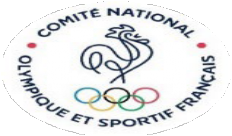 ASSOUPLISSEMENT DES Règles POUR FIGURER SUR UNE LISTE CANDIDATE
Règles ffgolf: être licenciés et majeurs à la date limite de dépôt des candidatures (AGE juillet 2020) .

Règles applicables dans la majorité des Ligues: être majeurs et licenciés « membre AS » d’une AS du ressort territorial de la Ligue depuis plus de 6 mois à la date limite de dépôt des candidatures.

Nous vous proposons d’assouplir les règles actuelles applicables aux Ligues comme suit :
- parallélisme avec les règles nationales sans critère de territorialité ni de lien de licence ;
- Elargissement du % de féminines à prendre en compte en 2024 (Si pas de parité stricte) – tout lien confondu et sans considération d’âge ;
- Choix par les Ligues de fixer son nombre minimum de membres au sein du Comité Directeur (10 antérieurement).

Voir article 5 des statuts et 4 du Règlement Intérieur.
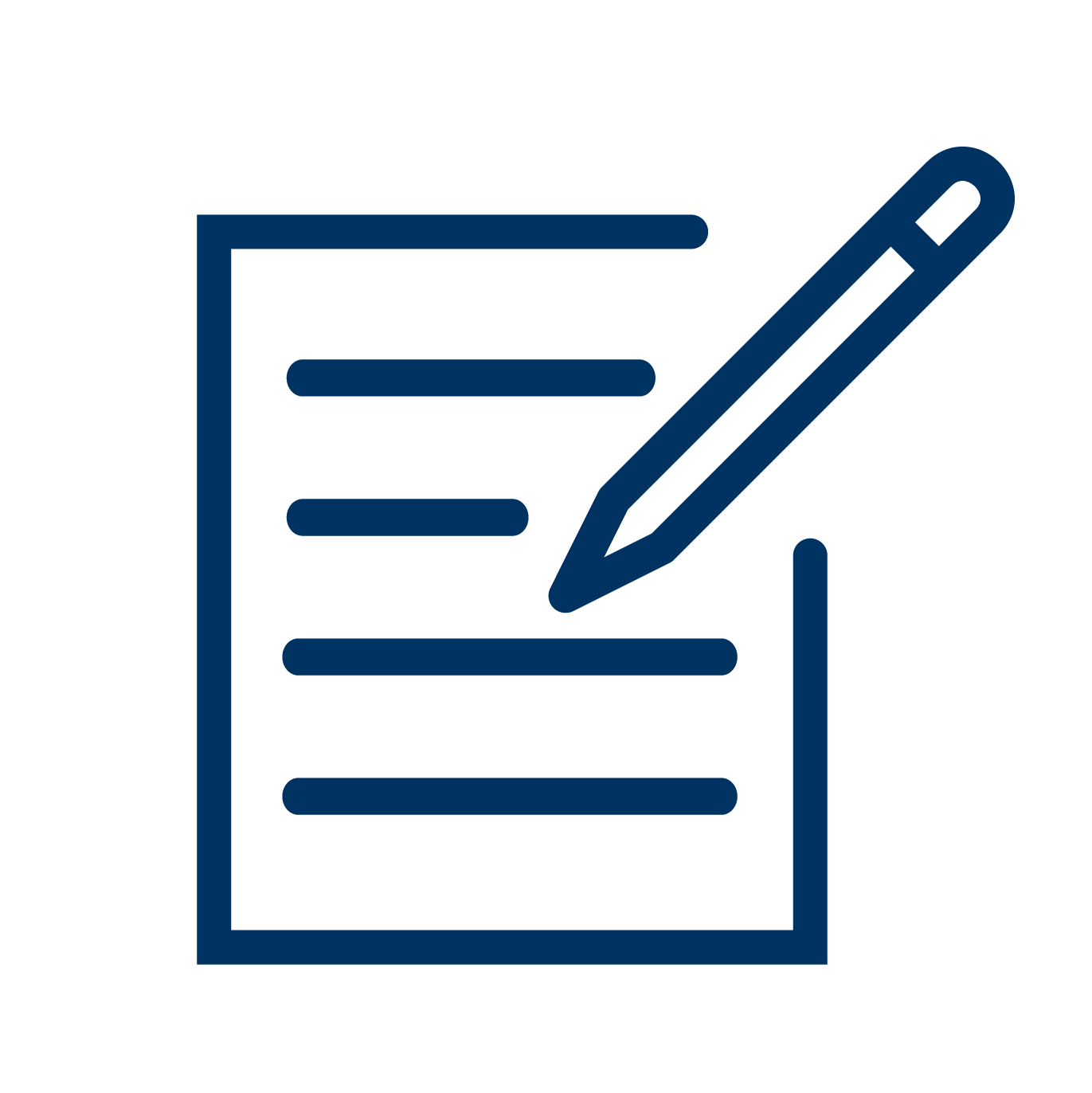 7
LA PARTICIPATION DES GESTIONNAIRES DISPOSANT D’UNE ASSOCIATION SPORTIVE AUX ASSEMBLées générales deS ligueS
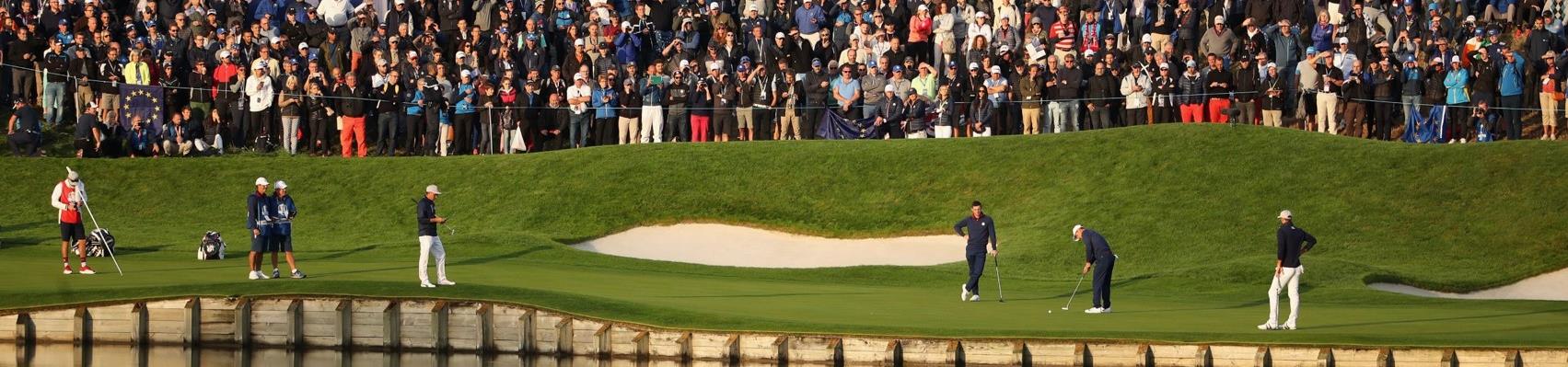 8
Représentation aux assemblées générales
Ce que disent les statuts de la ffgolf (article 9) :

Leurs statuts (Ligues, CD et CT) doivent prévoir les mêmes principes de représentation démocratique qu’au niveau national et pour chacun dans leur ressort territorial avec le même barème de voix qu’au niveau national pour leur désignation de leurs instances dirigeantes.
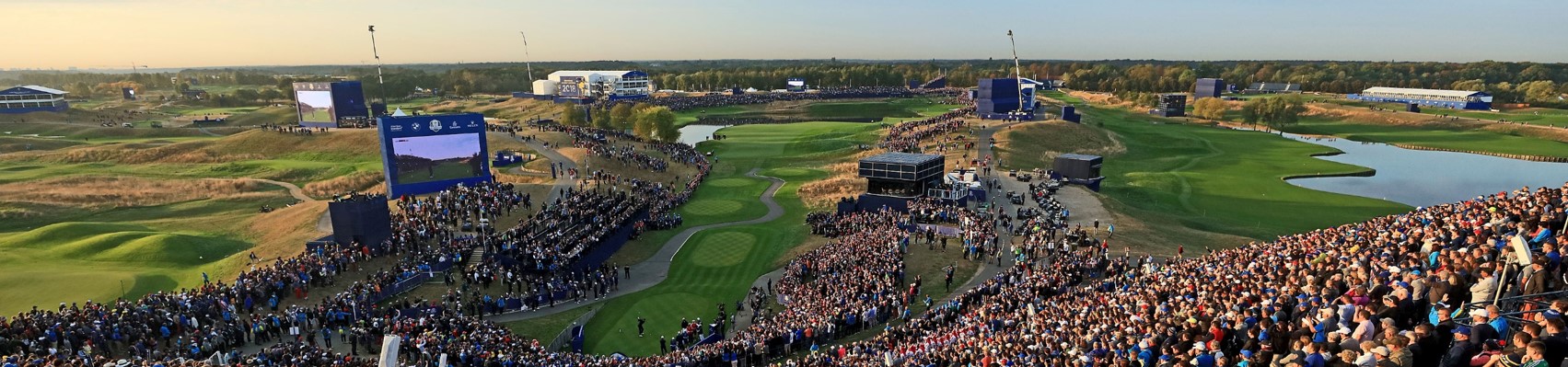 9
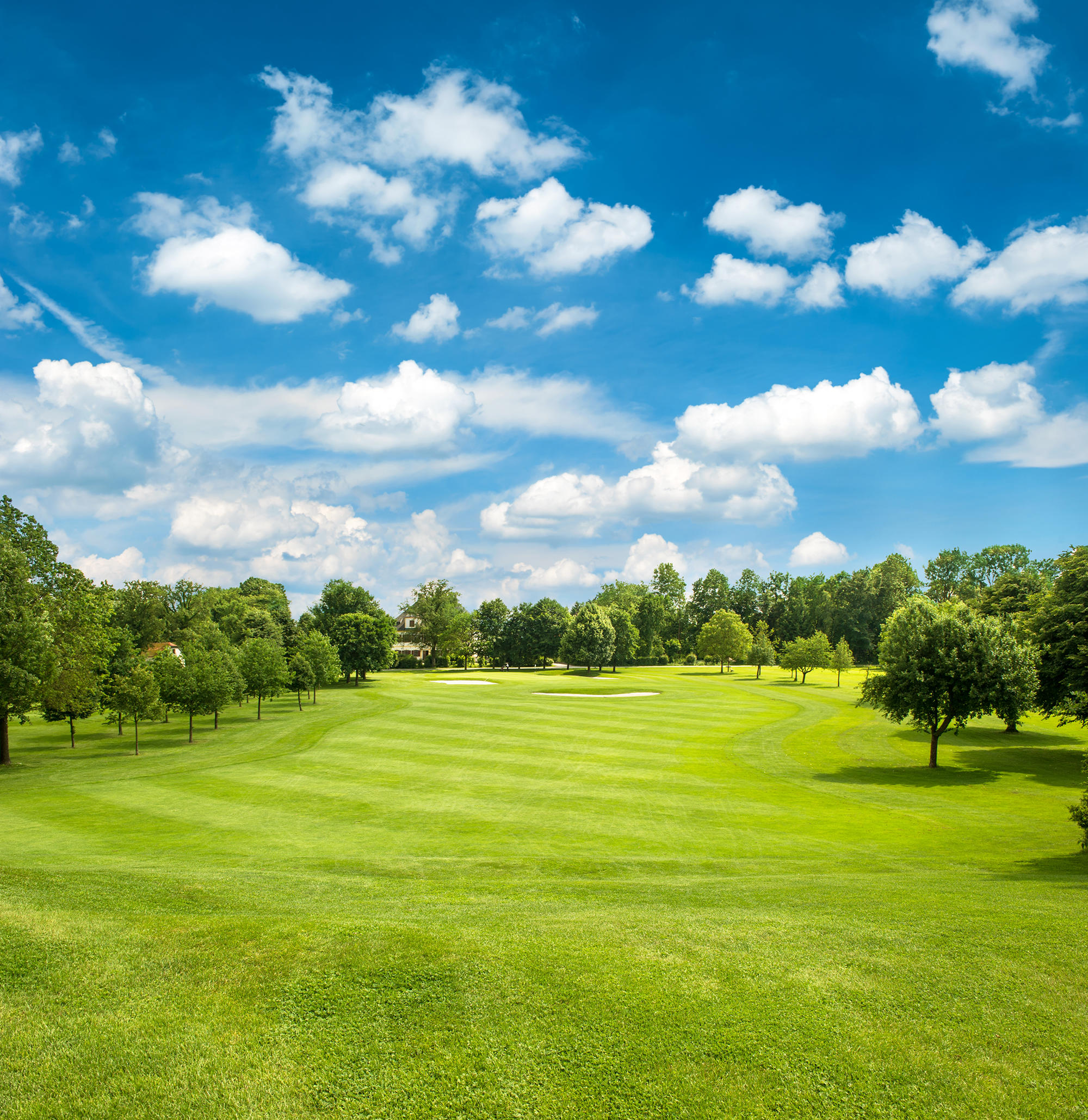 LES OBJECTIFS - RAPPELS
Assurer l’unité de la filière pour faire face aux défis de la transition écologique ;
Améliorer l’information et la consultation de tous les acteurs du développement du golf ;
Renforcer le dialogue entre les AS et les exploitants dans les golfs mixtes ;
Associer tous les professionnels des golfs pour mieux déployer le projet fédéral ;
Augmenter le nombre de licenciés dans les golfs ;
Renforcer le poids des licenciés créés dans les associations sportives.
10
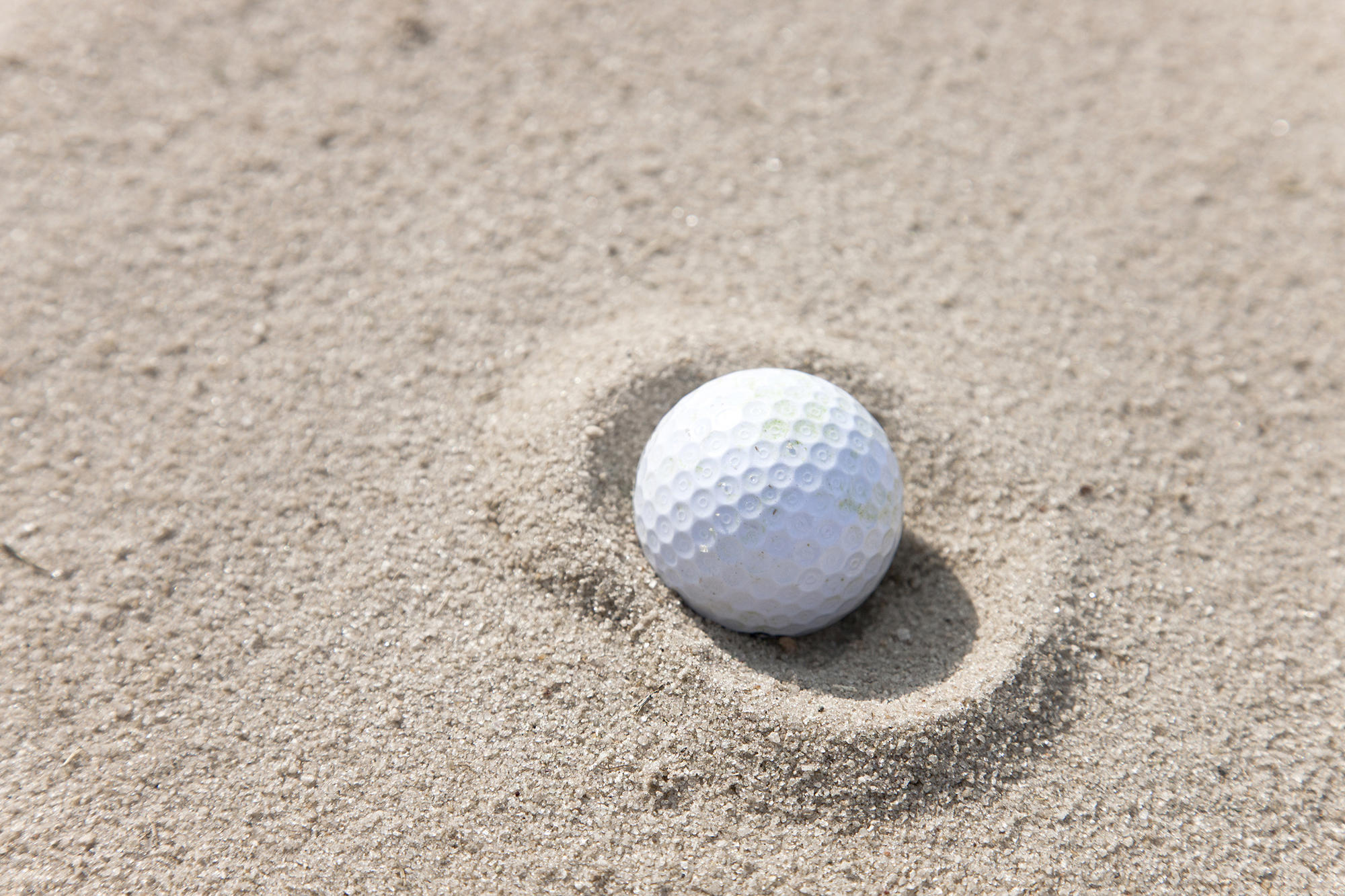 UNE Réforme juste et vertueuse - RAPPELS
Cette évolution historique met en cohérence le paysage golfique actuel avec les statuts d’une « association d’associations » âgée de 110 ans ;

Elle donne aussi la voix à ceux qui investissent et gèrent 70% des structures golfiques ;

En contrepartie de cette ouverture, la réforme impose la délivrance de la licence à tous les abonnés des golfs mixtes (commerciaux avec AS) – Voir article 3 des statuts de la ffgolf.
11
UN RENFORCEMENT DE L’ASSOCIATION SPORTIVE
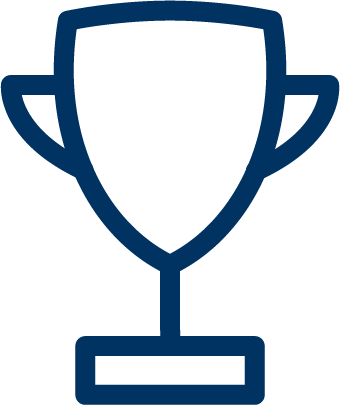 Pour les golfs mixtes, l’existence d’une AS est obligatoire pour permettre et partager le droit de vote ;
Un numéro unique de club membre attaché à l’équipement (terrain) ;
Pour les golfs associatifs, les Présidents continueront à porter 100% des voix ;
Pour les golfs mixtes (commerciaux avec AS), les voix attribuées au club seraient partagées à 50/50 entre le Président de l’AS et le Gestionnaire déclaré auprès de la ffgolf – Voir article 13.1 des statuts.
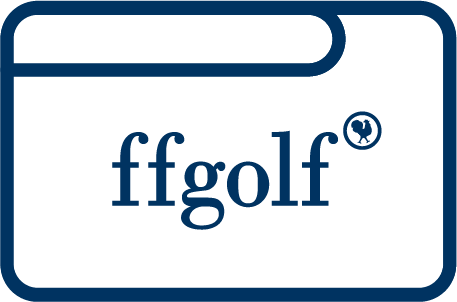 12
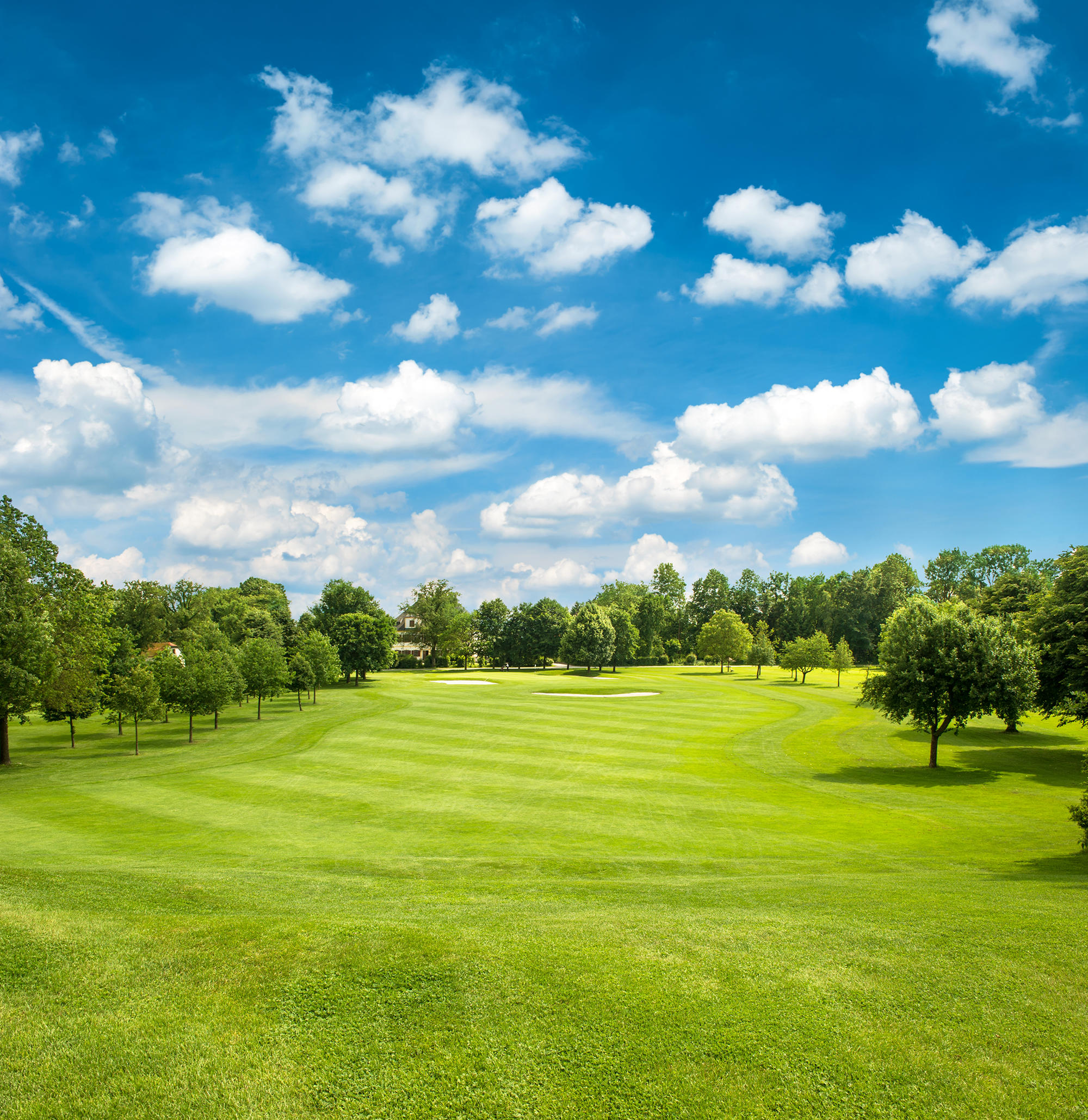 LE ROLE DE L’ASSOCIATION SPORTIVE 
DANS LES GOLFS MIXTES
Sa vocation est sportive. Elle est obligatoire pour créer et engager une équipe de championnat ;
Elle regroupe des bénévoles investis dans la vie du club et le développement de la pratique ;
Une AS est un outil d’animation des abonnés ;
Les bénévoles de l’AS peuvent assumer des fonctions au sein du club ;
Le rôle de l’AS est complémentaire de celui de l’exploitant qui l’héberge ;
Le rôle de l’AS est « sur-mesure » adapté à chaque club dans la convention avec le gestionnaire ou propriétaire du club ;
Une AS n’est pas une association de défense des consommateurs ;
L’existence d’une AS est obligatoire pour permettre et partager le droit de vote.
13
Représentation des clubs aux assemblées générales DES LIGUES
Pour l’Association sportive
Pour le Gestionnaire
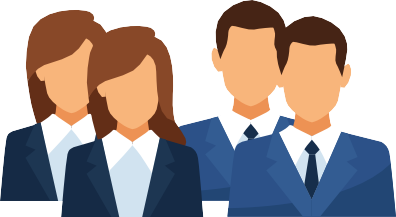 Le Président de l’AS déclaré auprès de la ffgolf ou,
Le Représentant permanent déclaré auprès de la ffgolf ou,
Un membre de l’AS licencié dûment habilité en vertu d’un pouvoir (uniquement lors d’AG en présentiel).
Le Représentant du gestionnaire du golf déclaré auprès de la ffgolf ou, en cas d’empêchement du représentant, uniquement par le Président de l’AS ou de son délégataire en vertu d’un pouvoir (uniquement lors d’AG en présentiel).

Une même personne physique ne peut intervenir comme représentant de plusieurs structures gestionnaires.
Voir article 13.1 des statuts
14
UN NOUVEAU BARème des voix simplifié et
Respectueux des équilibres
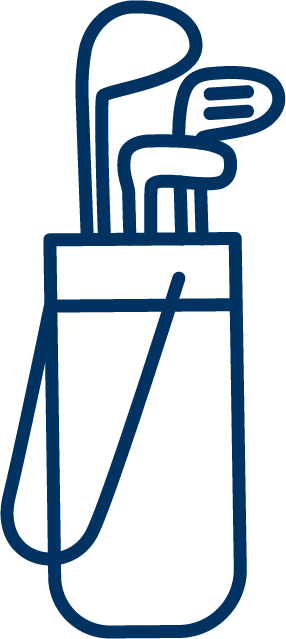 Prend en compte l’ensemble des licences délivrées par les clubs ;
Respecte l’ADN fédérale et ses acteurs historiques ;
Garantie des contre-pouvoirs ;
Valorise la distribution de la licence ;
Encourage les clubs à développer leur Association Sportive (lien 1) ;
Reflète plus fidèlement le poids réel des Associations du golf d’Entreprise et des AS municipales ;

Reconnaissance des CSE (Comités Sociaux et Économiques) comme nouvelle catégorie de membre en développement avec droit de vote.
15
UN NOUVEAU BARème des voix simplifié et
Respectueux des équilibres
Avant la réforme statutaire
Après la réforme statutaire
Membre AS lien 1 = 4 voix 
Abonné golf lien 2 = 2 voix
Indépendant Club lien 3 = 1 voix
(dont licenciés rattachés Clubs) 
Une AS n’ayant pas délivré de licence dispose d’une voix

Total à partager dans les golfs mixtes entre le Président de l’AS et le gestionnaire

Voir article 13.3 des statuts
1 voix d'affiliation 
2 voix forfait d'homologation 
2/4/6/8/10 ou 12 voix par tranche de 9 trous 
1 voix par tranche de 50 licenciés lien 1
16
AUTRES MODIFICATIONS STATUTAIRES ET DU RÈGLEMENT INTÉRIEUR
PRINCIPALES AUTRES MODIFICATIONS STATUTAIRES ET DU Règlement INTERIEUR
MODALITÉS D’ORGANISATION DE 
L’ASSEMBLÉE GENERALE MIXTE ET FORMALITES
Rétroplanning assemblées générales mixtes de ligues
1
3
2
5
6
4
ASSEMBLÉE GÉNÉRALE ÉLECTIVE
(Dernier trimestre 2024)
Comité Directeur  ffgolf
7 décembre 2023
Approbation des nouveaux statuts des Ligues régionales et des Comités Départementaux / Territoriaux

Mise à disposition des projets de nouveaux statuts et RI (Publication sur le Site Internet de la Ligue)

Envoi des convocations

Assemblée Générale Mixte (AGE + AGO) ;
Obligation de quorum (Moitié des Clubs en ce compris les AS d’entreprise) ;
Approbation à la majorité des 2/3 des suffrages exprimés.

Formalités obligatoires auprès de la ffgolf et de la Préfecture

Première application des nouveaux Statuts et Règlement Intérieur s’agissant des règles d’organisation des AGs
1
2
3
Au plus tard: 3 mois après l’AGM
15 jours avant l’AGM
ASSEMBLÉE GÉNÉRALE MIXTE
(1e trimestre 2024)
30 jours avant l’AGM
4
5
6
PROPOSITION D’ORDRE DU JOUR ASSEMBLée générale mixte (AGE + AGO)
I. Résolutions relevant de l’Assemblée Générale Extraordinaire 
(Sous réserve de l’atteinte du quorum)
Approbation des modifications des statuts de la Ligue – Application à l’issue de l’Assemblée Générale Mixte
Pouvoirs pour les formalités
 
II. Résolutions relevant de l’Assemblée Générale Ordinaire 
(Sous réserve de l’approbation des modifications statutaires) Approbation des modifications du règlement intérieur de la Ligue – Application à l’issue de l’Assemblée Générale Mixte
Rapport sur la gestion morale et sportive de la Ligue, CDX / CTX
Rapport sur la situation financière de la Ligue
Approbation des comptes de l’exercice clos
Affectation du résultat
Présentation et approbation du budget pour l’exercice en cours
Cotisation annuelle et, si approbation des nouveaux statuts et RI, redevance annuelle
Pouvoirs pour les formalités
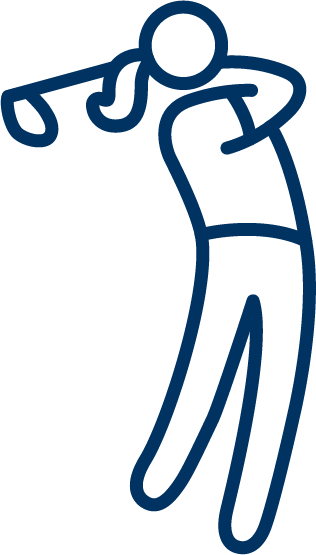 21
Formalités 

Auprès de la préfecture : dépôt des statuts sous 3 mois avec le PV d’AGM (possibilité de le faire en ligne).

Auprès de la ffgolf : transmission sans délais des nouveaux statuts et RI + PV d’AGM à l’adresse unique suivante: territoires@ffgolf.org + une fois réceptionné, le récépissé délivré par la Préfecture.
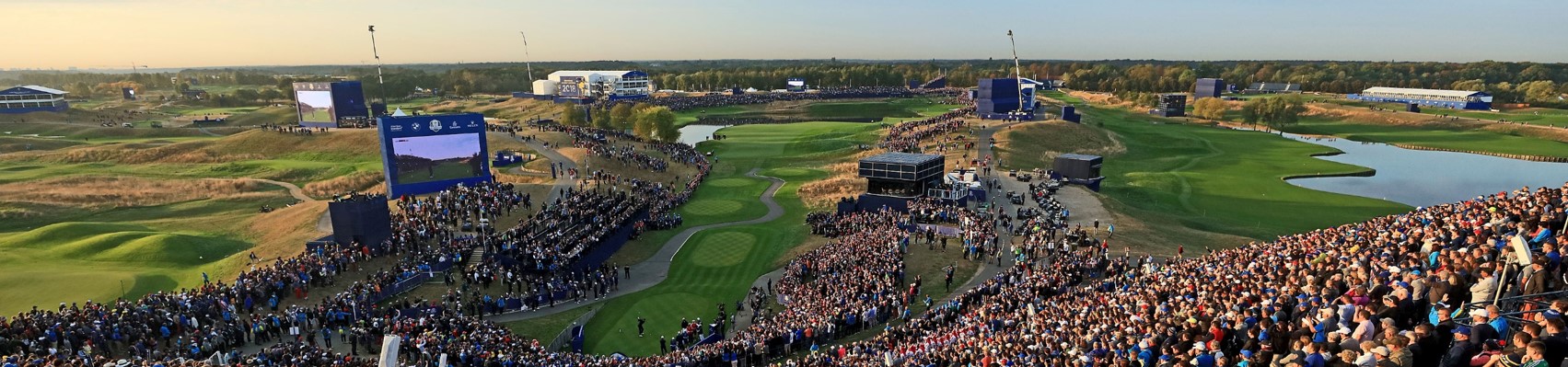 22
CONTACT FFGOLF
olivier.garcia@ffgolf.org
JEUDI 26 JANVIER 2023